ERABILERA KOMUNEKO BITAMINAK ETA MINERALAK: EFIKAZIA ETA SEGURTASUNA31 liburukia, 4.zk, 2023
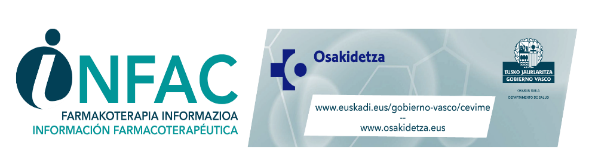 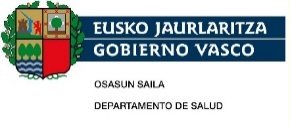 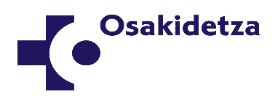 AURKIBIDEA
SARRERA
BITAMINAK ETA MINERALAK GAIXOTASUNEN PREBENTZIOAN
BITAMINA ETA MINERALEN SEGURTASUNA
POPULAZIO ESPEZIFIKOAK
HAURDUNALDIA
PEDIATRIAKO POPULAZIOA
DIETA MURRIZTAILEAK DITUZTEN PERTSONAK (BEGANOAK EDO BEGETARIANOAK)
PAZIENTEAK KIRURGIA BARIATRIKOAREN OSTEAN
ZENBAIT SENDAGAIREKIN TRATAMENDUAN DAUDEN PERTSONAK
FUNTSEZKO IDEIAK
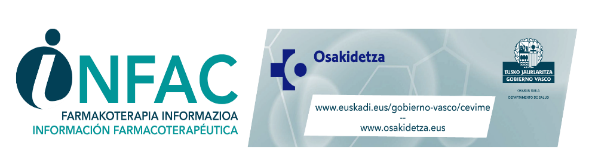 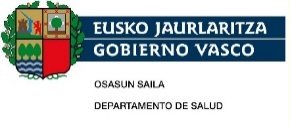 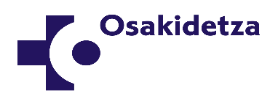 SARRERA
Elikadura-osagarrien eta multibitaminikoen kontsumoa nahiko zabalduta dago, osasun orokorra hobetu eta gaitz kronikoak izateko arriskua murrizten dutelakoan. Espainian OCUk 2021 argitaratutako inkesta batek dio:
10etik 4k produktu horiek erabiltzen zituzten, askotan profesional sanitario batek gainbegiratu gabe
gehien hartzen direnak vitamina-osagarriak dira (85 % kasuak)
biztanleriaren zati handi batek onurragarritzat eta kaltegabetzat jotzen ditu
Bitamina- eta mineral-osagarriek zenbait gaixotasun prebenitzeko duten eraginkortasuna ez da konfirmatu kasu gehienetan
Ondorio kaltegarriak eta toxikotasuna izan ditzakete dosi handietan hartuta
Fruta eta barazki asko dituen dieta askotariko eta orekatuak ez du osagarririk behar
Profesional sanitarioek lagundu egin diezaiekete beren pazienteei nutrizio-osagarri horien erabilerari buruzko erabaki bat hartzen, arriskuen, onuren eta eragozpenen arteko balantzeari buruzko informazio egokia emanez
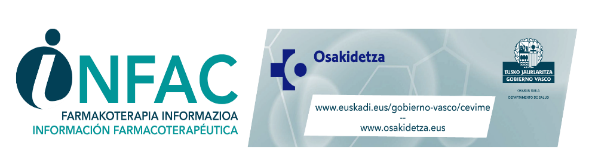 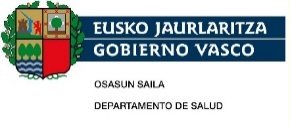 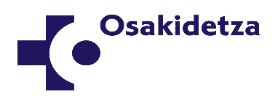 BITAMINAK ETA MINERALAK GAIXOTASUNEN PREBENTZIOAN
Bitamina- eta mineral-osagarriek zenbait gaixotasun prebenitzeko duten eraginkortasunari buruzko ebidentzia eztabaidagarria da
Ausazko saiakuntzek ez dute baieztatzen, kasu gehienetan, behaketa bidezko azterketetan ikusitako asoziazioak. Gainera, akats metodologikoak (bitamina maila basalen estandarizazio falta edo erabilitako dosien aldakortasuna) funtsik gabeko aurkikuntzak eragin ditzakete
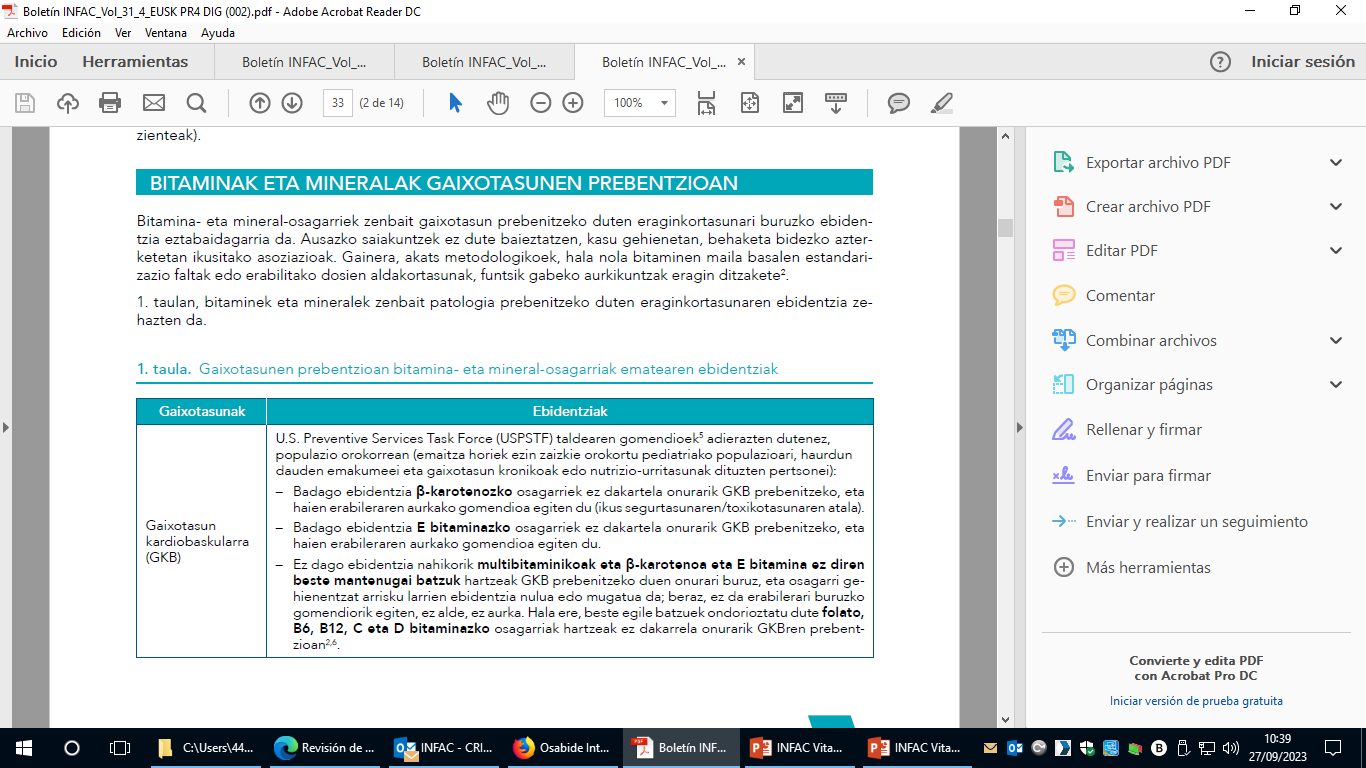 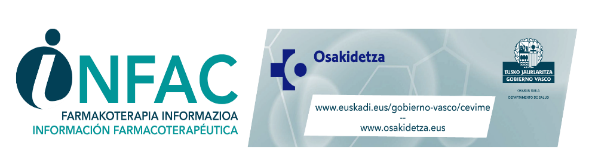 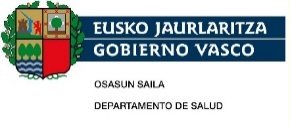 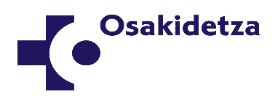 BITAMINAK ETA MINERALAK GAIXOTASUNEN PREBENTZIOAN
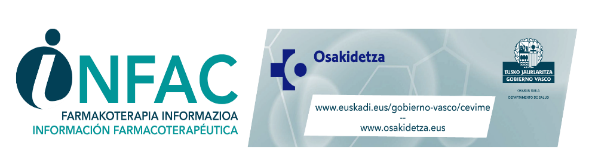 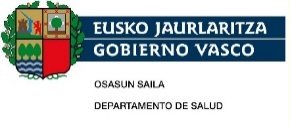 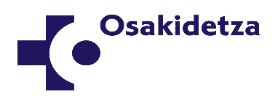 BITAMINAK ETA MINERALAK GAIXOTASUNEN PREBENTZIOAN
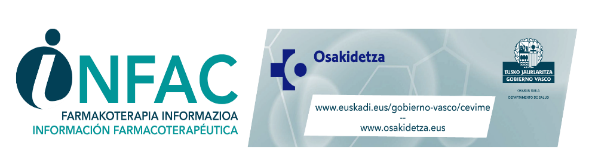 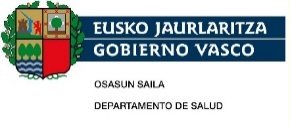 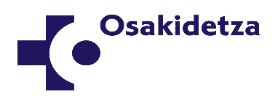 BITAMINAK ETA MINERALAK GAIXOTASUNEN PREBENTZIOAN
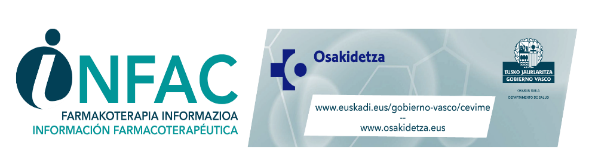 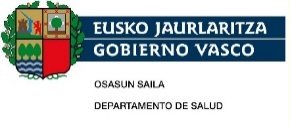 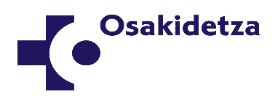 BITAMINA ETA MINERALEN SEGURTASUNA
Oro har, bitaminak eta mineralak -bakarrik edo multibitaminiko gisa- hartzea, segurua da
Bitamina bakan asko hartzeak, batez ere lipodisolbagarriak, ondorio kaltegarriak eragin ditzake, hala nola: 
A bitaminarekin haustura arriskua handitzea
iktus hemorragikoa E bitaminarekin
giltzurrun-litiasia C bitaminarekin eta kaltzioarekin
hiperkaltzemia D bitaminarekin
Formulazio multibitaminikoek bitamina eta mineral kopuru txikiagoak dituzte bitamina edo mineral bakarrekin egindako aurpezpenetan baino

Bitaminen eta mineralen interakzio garrantzitsuenak kontsultatzeko Erabilera komuneko bitaminak eta mineralak: efikazioa eta segurtasuna buletinaren , 3. taulara jo
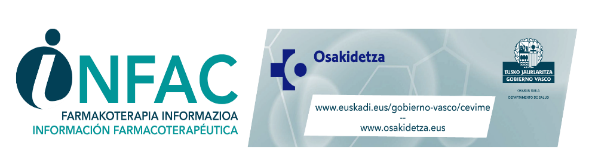 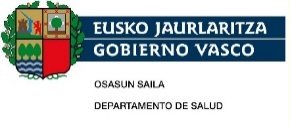 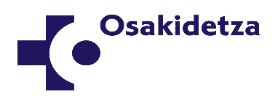 BITAMINA ETA MINERALEN SEGURTASUNA
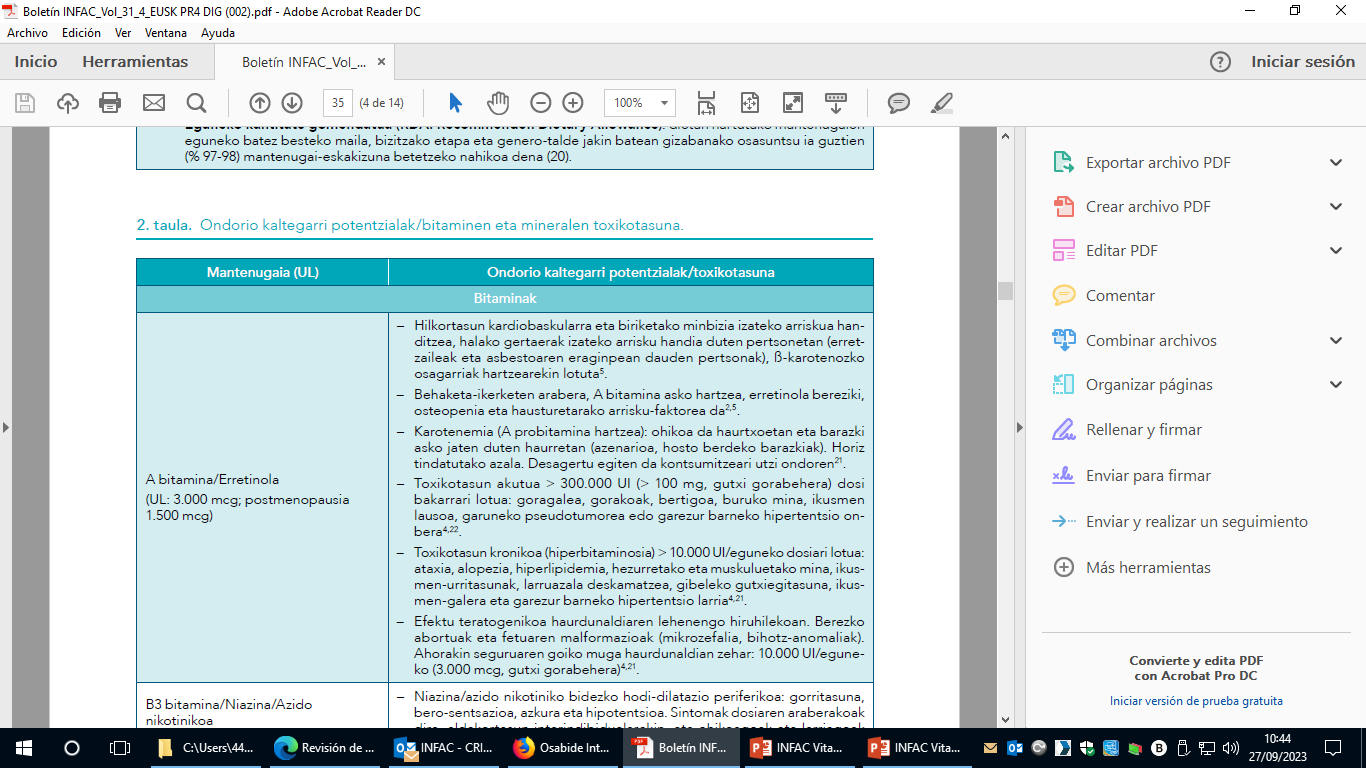 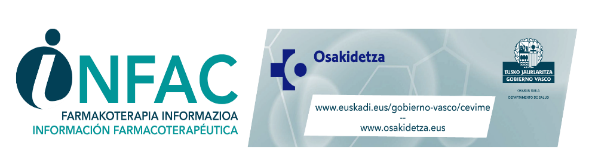 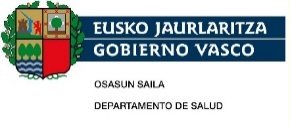 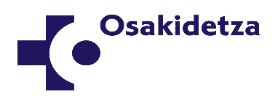 BITAMINA ETA MINERALEN SEGURTASUNA
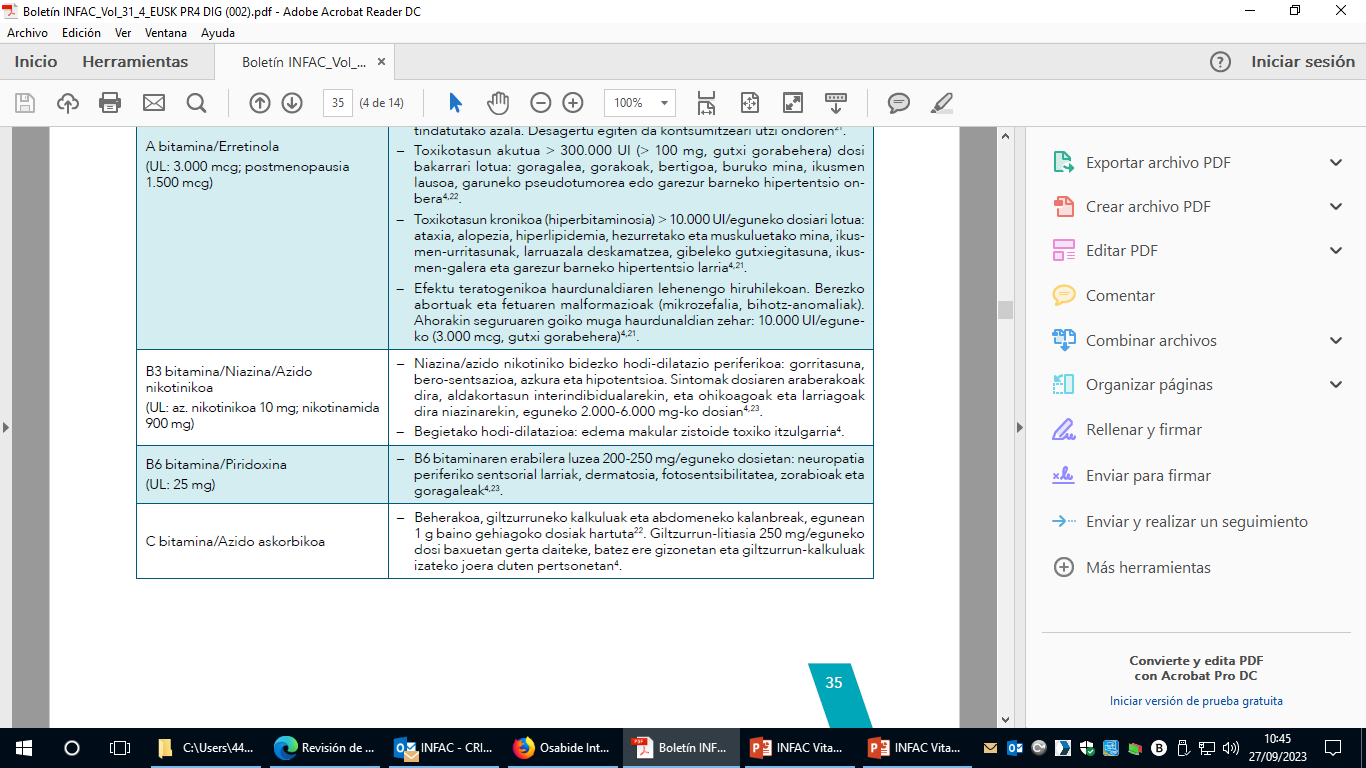 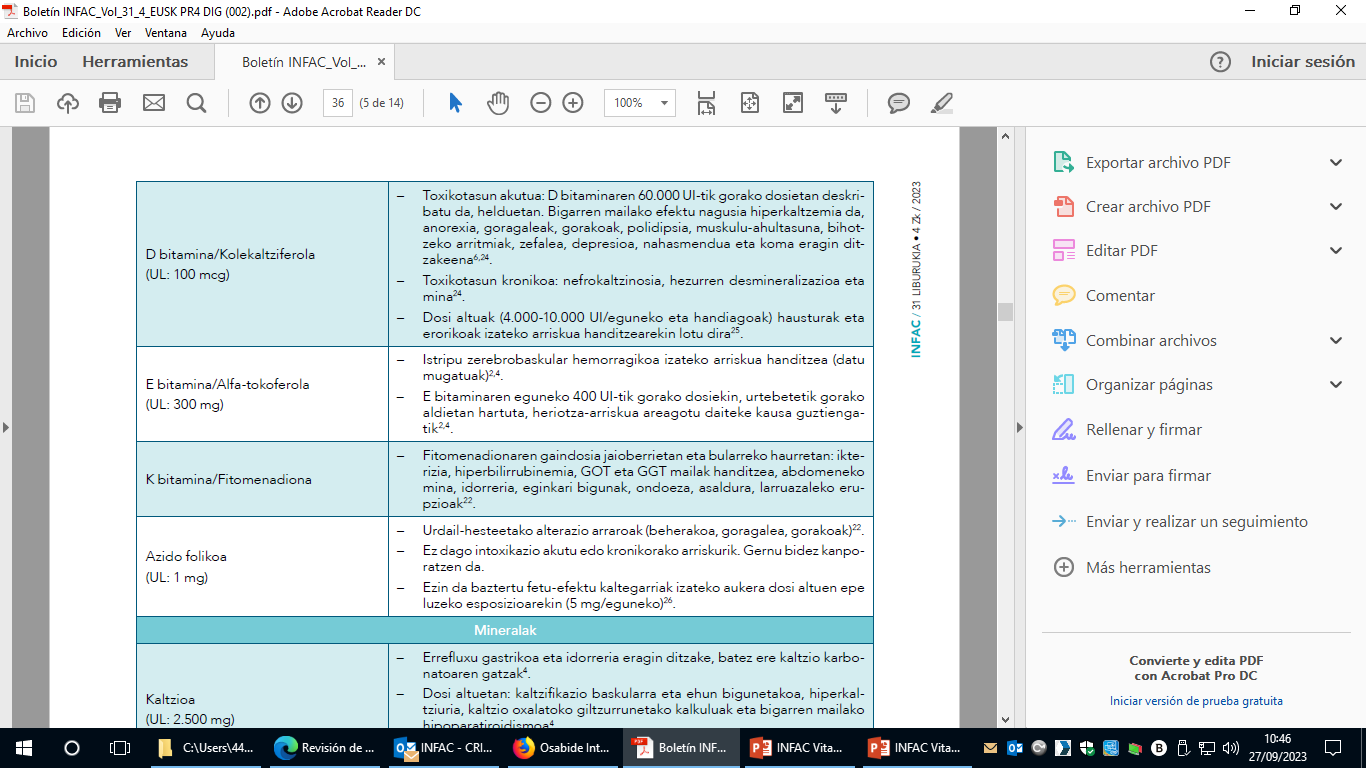 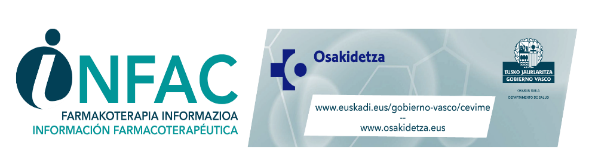 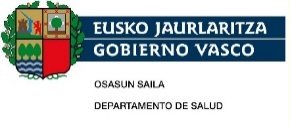 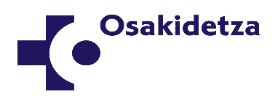 BITAMINA ETA MINERALEN SEGURTASUNA
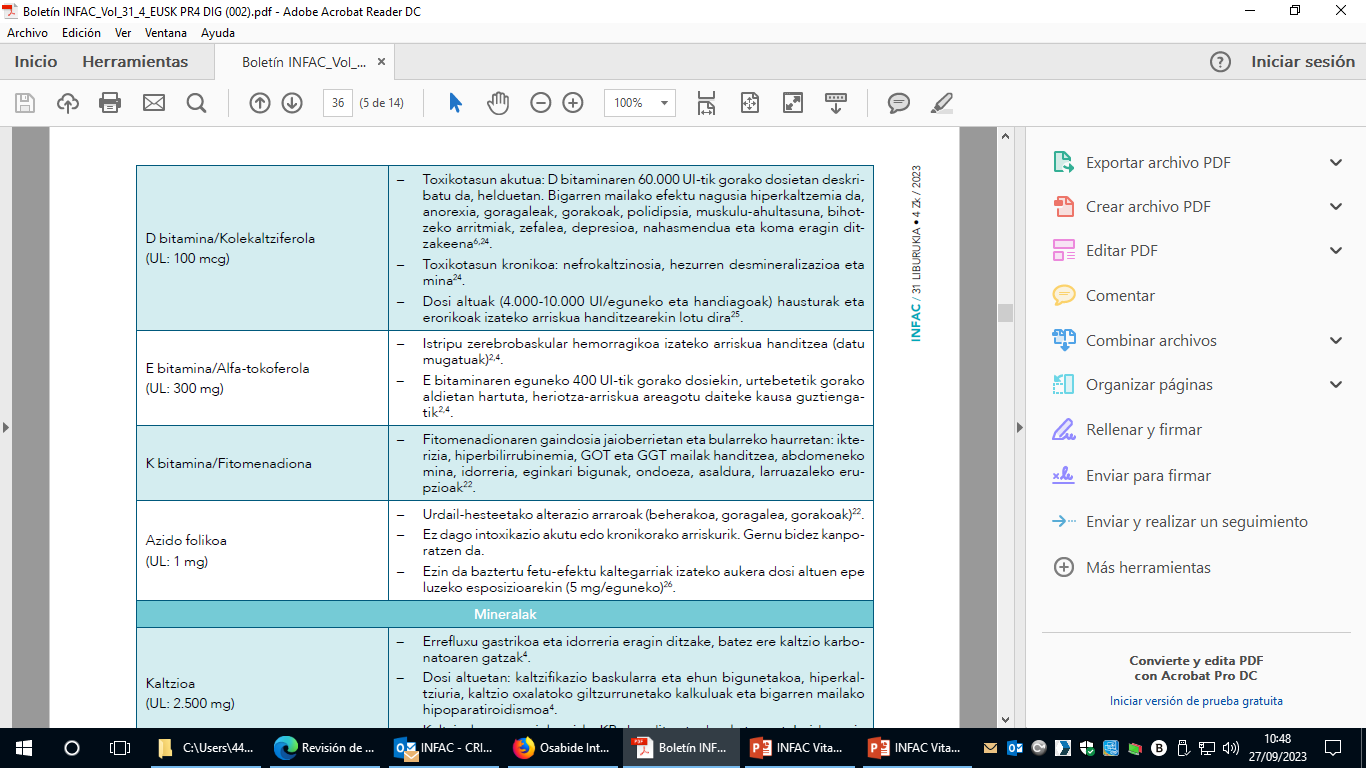 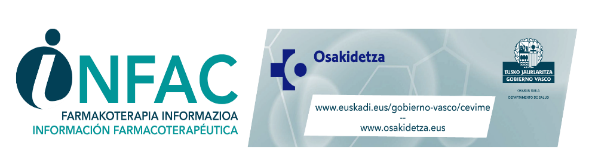 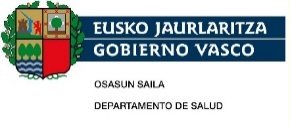 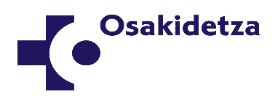 BITAMINA ETA MINERALEN SEGURTASUNA
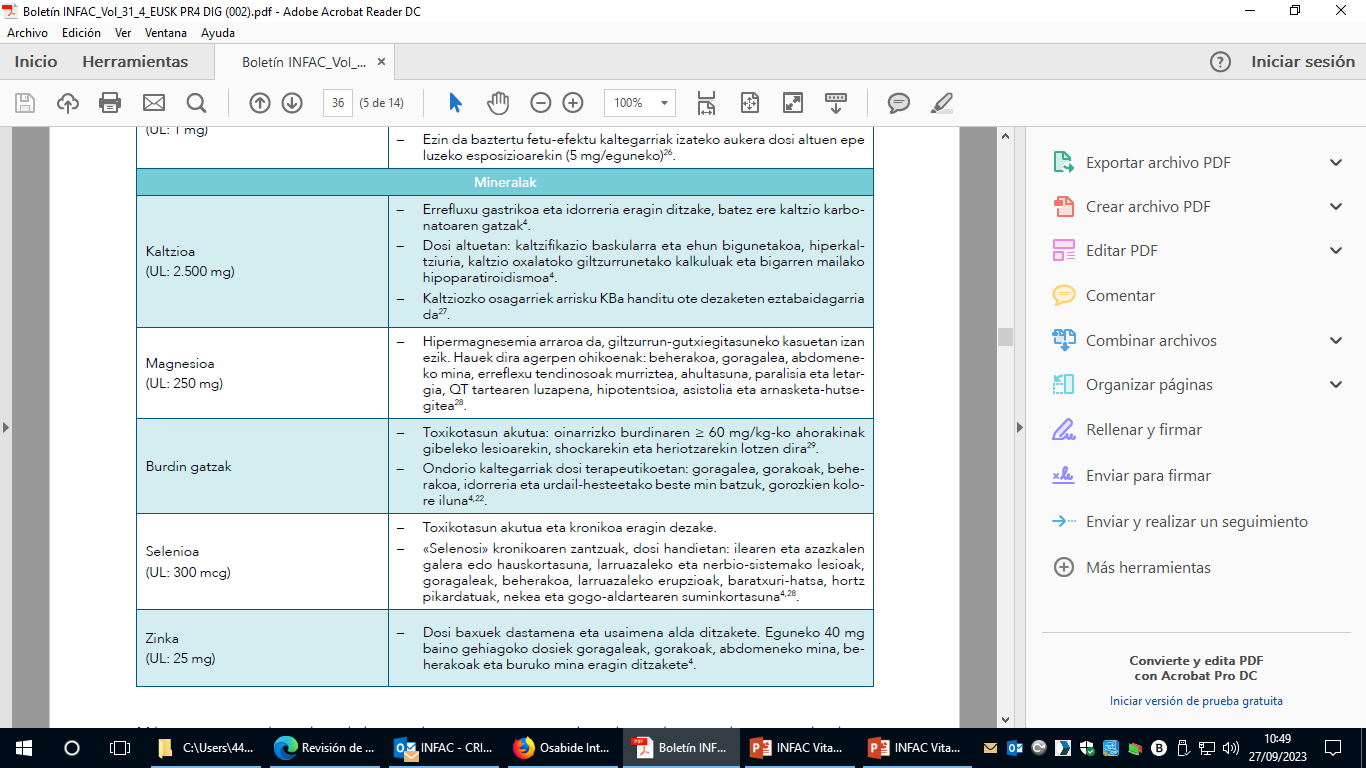 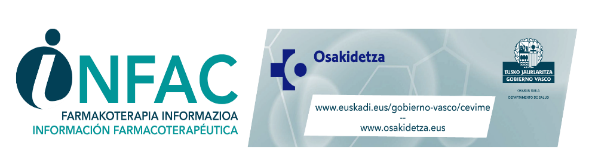 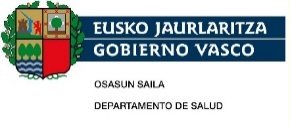 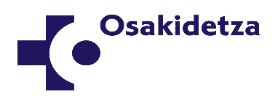 POPULAZIO ESPEZIFIKOAK: HAURDUNALDIA
Mikromantenugai gehienen premia (bitaminak eta mineralak) areagotu egiten da haurdunaldian
Mantenugai guztiak edo gehienak prozesatu gabeko edo gutxi prozesatutako elikagaietan oinarritutako dieta batekin lor daitezke


Askotariko mikromantenugaiak dituzten osagarriak
Nutrizio-egoera egokia duten emakumeek ez lukete osagarririk behar; banakako premien araberako osagarri espezifikoak errezetatuko lirateke
Mikromantenugai urritasunak izateko arrisku handien duten taldeak (haurdunaldi anizkoitza, erretzeko ohitura dutenak, nerabeak, beganoak, kirurgia bariatrikoa egin zaien emakumeak edo malabsortzioa eragiten duten urdail-hesteetako afekzioak dituztenak) izan daitezke onura gehien lortzen dutenak
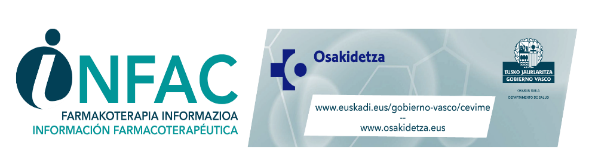 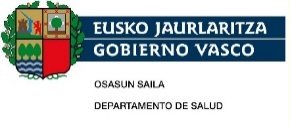 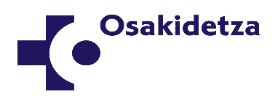 POPULAZIO ESPEZIFIKOAK: HAURDUNALDIA
Azido folikoa hodi neuralaren akatsak (HNA) saihesteko
400 mcg egunean hartzea gomendatzen da, haurdunaldiaren diagnostikotik hasita eta hodi neurala itxi arte, haurdunaldiaren 12. astera arte
Arrisku handiko emakumeen artean (HNAdun haurdunaldiaren aurrekariekin), diabetikoak, obesoak, konbultsioen aurkako tratamendua duten epileptikoak 5 mg egunean hartzea gomendatzen da sortu baino 3 hilabete lehenago eta haurdunaldiaren lehen 3 hilabeteetan
Burdina
Burdinazko osagarriak ez zaizkie sistematikoki eman behar haurdun dauden emakume guztiei. Ez diote mezederik egiten amaren edo fetuaren osasunari, eta ondorio kaltegarriak izan ditzake amarentzat
D bitamina
Garrantzitsua da egunean gutxienez 600 UI hartzea
Monitorizazioa justifikatuta dago soilik D bitaminaren urritasunaren arrisku-faktore gehiagarriak badaude (haurdun obesoak, preeklampsiaren arrisku-faktoreak dituztenak, eguzkiarekiko esposizio txikia duten edo xurgapena mugatzen duen kirurgia gastrointestinala egin zaienak)
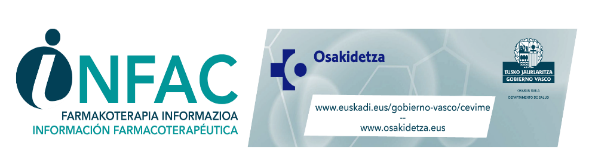 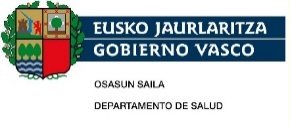 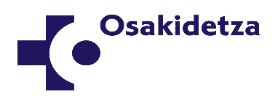 POPULAZIO ESPEZIFIKOAK: HAURDUNALDIA
A bitamina
Ez da gomendatzen A bitaminadun osagarri farmakologikoak sistematikoki ematea (10.000 UI baino dosi handiagoak sortzetiko akatsekin erlazionatuta)
Yodo
Ez dago modu orokorrean justifikatuta haurdunaldian iodo-osagarria ematea
Dietan behar adina hartzen ez duten haurdunen kasuan, potasio ioduroko 200 mcg/eguneko osagarri bat agindu daiteke 
Kaltzioa
Kaltzioan aberatsak diren elikagaien hiru anoa (esnea eta esnekiak, esaterako) dituen dieta nahikoa da emakume haurdunaren kaltzio beharrak asetzeko (1.000-1.300 mg/eguneko lehen hiruhilekoan, adinaren arabera, eta 2.500 mg/eguneko bigarren eta hirugarren hiruhilekoan)
Kaltzio-osagarri farmakologikoak bakarrik gomendatuko dira dietaren bidez ez bada behar beste lortzen
Magnesioa, Zinka eta Selenioa
Ez dago azterketa egokirik osagarri hauei buruzko gomendioak egiteko
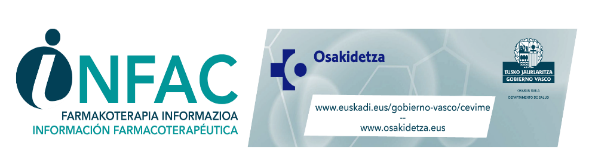 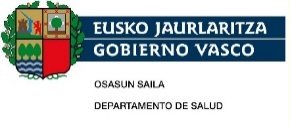 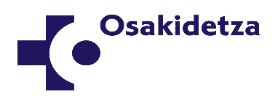 PEDIATRIAKO POPULAZIOA
D bitaminazko osagarriak
Urtebetetik beherako pediatriako populazioak (bularra hartzen duena zein giza esnearen ordezkoarekin elikatutakoa, egunean formula-esne litro bat baino gutxiago hartzen duena): 
400 UI-ko osagarria jaso behar du egunean
zuzendutako adina urtebetetik beherakoa duten garai aurreko jaioberriek 400 UI/eguneko
Bularreko haur helduei eta D bitamina urritasuna izateko arrisku-faktoreak dituzten haurrei, egunean 400 UI lortzen ez badituzte litro bat esne aberastu edo elikagai aberastu hartuta edo eguzkiaren eraginpean behar ez beste ez badaude:
400 UI/eguneko osagarria eman behar zaie
bularreko haur helduei eta zenbait gaixotasun kroniko dituztenei (zeliakia, fibrosi kistikoa, behazun-bideen atresia, gibeleko edo giltzurruneko gaixotasuna) edo tratamendu jakin batzuk dituztenei (errifanpizina, isoniazida, konbultsio-kontrakoak): 400 UI/eguneko
Urtebetik gorako haurrei eta nerabeei: eguerdiko eguzkitan egotea gomendatzen zaie, babesik gabe, 10-15 minutuz, udaberrian, udan eta udazkenean
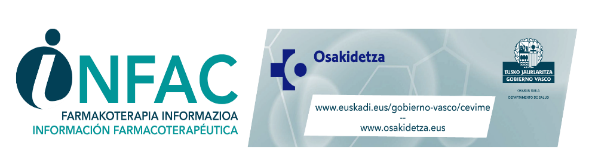 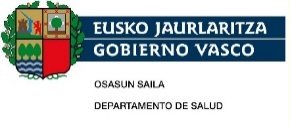 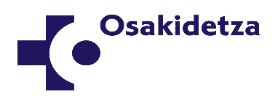 PEDIATRIAKO POPULAZIOA
Burdinazko osagarriak
Garaiko jaioberri bularrekoak: ez dute inolako osagarririk behar, izan edoskitze naturala edo artifiziala. Jaio aurreko edo jaiotza-inguruko arrisku-faktoreak badaude: 2-4 mg/kg/egunean, 3 hilabetez
Garai aurreko jaioberriak: haurdunaldiko adina eta jaiotzean duten pisuaren arabera, burdin premia desberdinak dituzte eta protokolizatuta daude
6 hilabetetik aurrera: burdinazko-osagarria, arrisku-faktoreak badaude bakarrik, 1 mg/kg/egunean 6 hilabetetik aurrera, gutxienez 3 hilabete
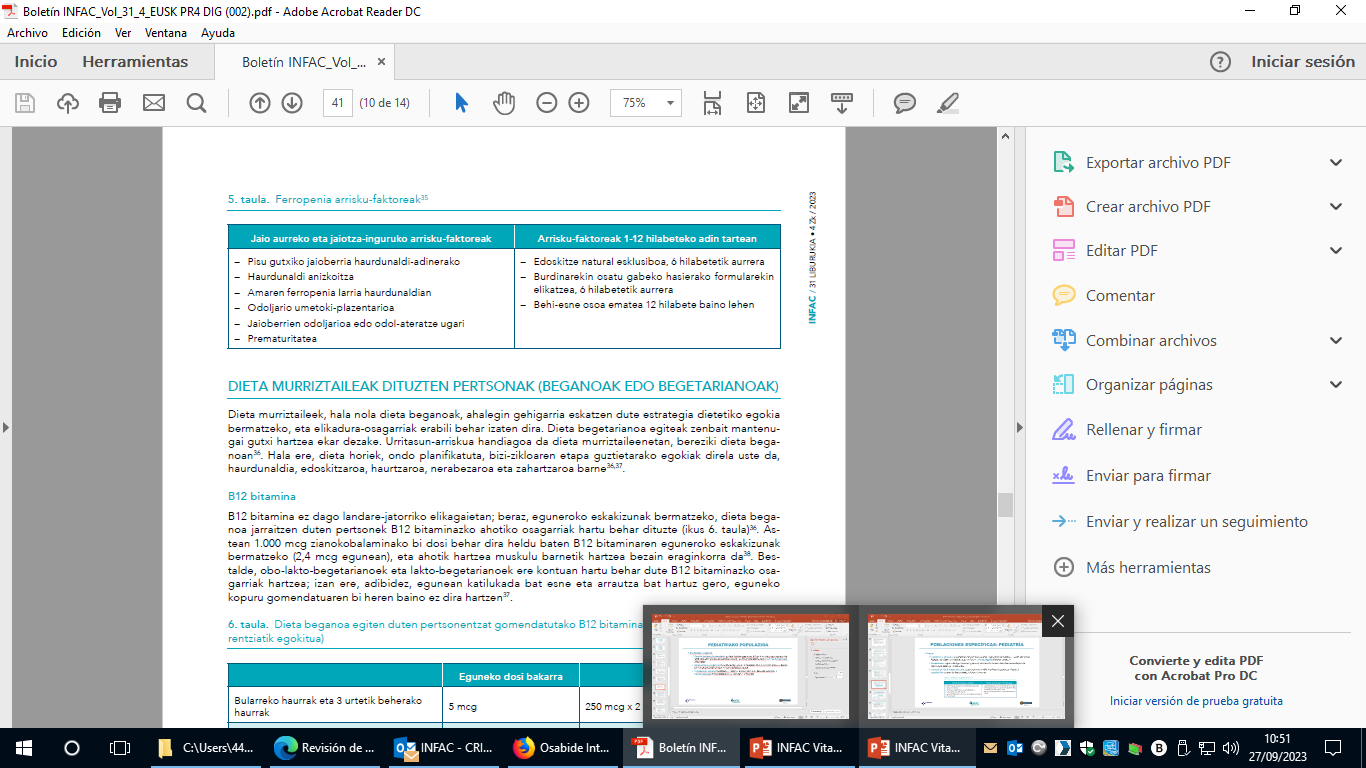 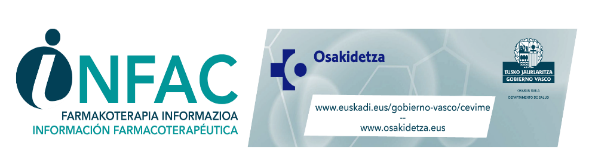 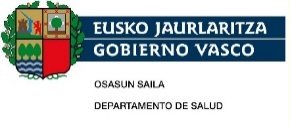 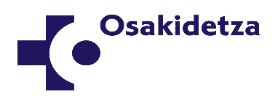 POPULAZIO ESPEZIFIKOAK: DIETA MURRIZTAILEAK DITUZTEN PERTSONAK (BEGANOAK EDO BEGETARIANOAK)
Dieta begetarianoa egiteak zenbait mantenugai gutxi hartzea ekar dezake. Urritasun-arriskua handiagoa da dieta beganoarekin. Dieta hauek ondo planifikatuta, bizi-zikloaren etapa guztietarako egokiak dira
B12 bitamina
Beganoak: B12 bitaminazko osagarriak hartu behar dituzte. Ahotik hartzea muskulu barnetik hartzea bezain eraginkorra da 




Obo-lakto-begetarianoak eta lakto-begetarianoak: kontuan hartu behar dute B12 bitaminazko osagarriak hartzea. Adibidez, egunean katilukada bat esne eta arrautza bat hartuz gero, B12 bitamina eguneko kopuru gomendatuaren bi heren baino ez dira hartzen 
D bitamina
Ahorakin egokia ez bada bermatzen, osagarriak hartzea hartu behar da kontuan, gainerako biztanleen kasuan bezala
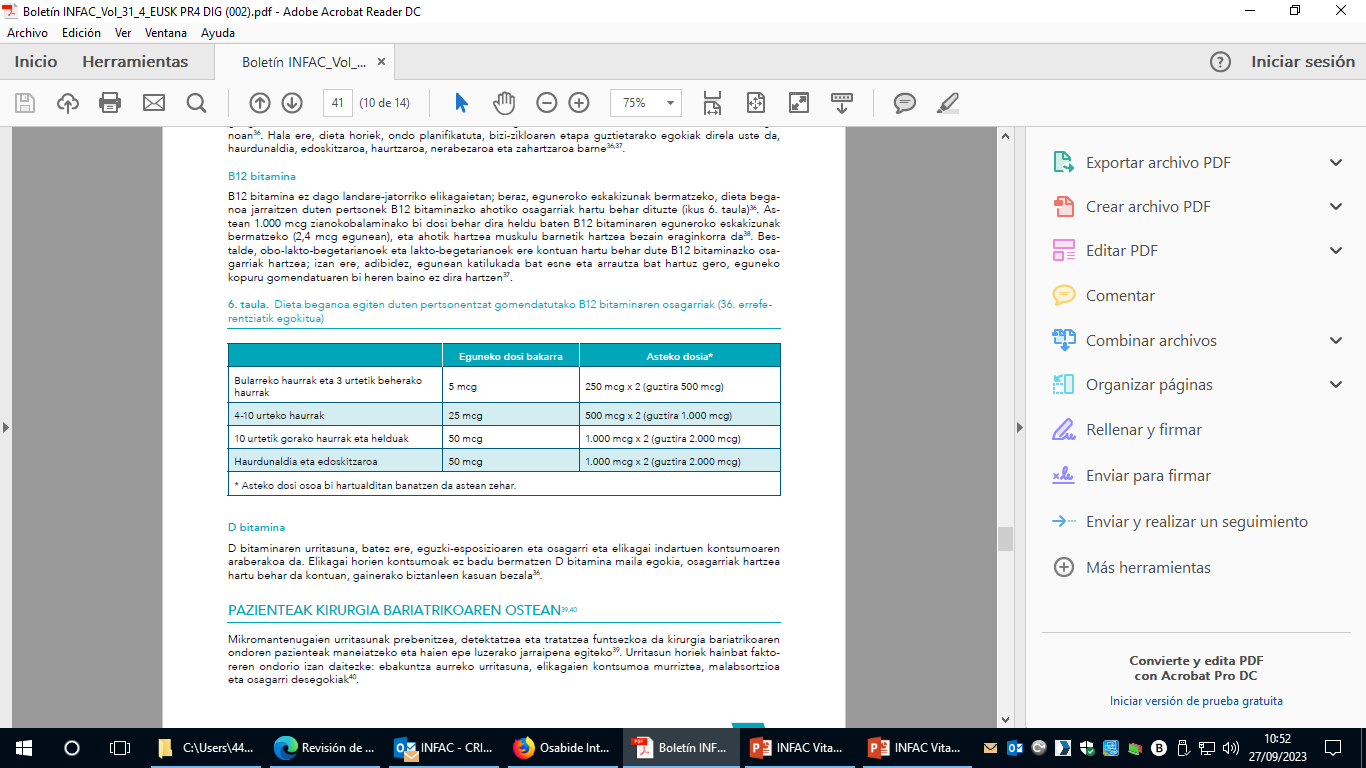 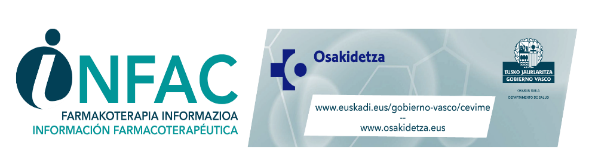 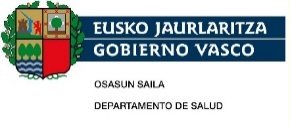 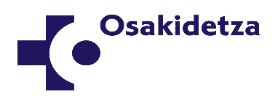 POPULAZIO ESPEZIFIKOAK: KIRURGIA BARIATRIKOAREN OSTEAN
Kirurgia bariatrikoan mantenugaien urritasuna hainbat faktoren ondorio izan daitezke: 
ez dira oso ohikoak prozedura murriztaile hutsen ondoren, ez baitute aldatzen hesteen jarraitutasuna eta digestio-prozesu normala (manga gastrikoa edo sleeve)
ohikoak dira malabsortzio-mailaren bat eragiten dituzten prozedura kirurgikoen ondoren, hala nola bypass gastrikoa Y de Rouxen (RYGB) edo deribazio biliopankratikoan gurutzatze duodenalarekin (DBP/DS)
Giden gomendioak (mikromantenugai bakoitzerako gomendioak pazientearen edo erabilitako teknikaren arabera alda daitezke): 
multibitaminak eta mineralak dituzten osagarriak sistematikoki kirurgia bariatrikoaren ondoren paziente guztiei 
mikromantenugai espezifikoan mailen aldizkako kontrolak eta osagarriak ere paziente guztiei
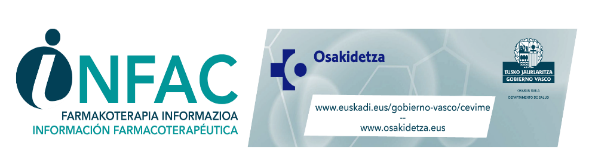 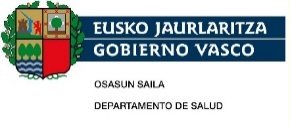 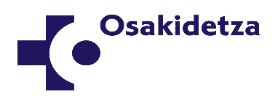 POPULAZIO ESPEZIFIKOAK: KIRURGIA BARIATRIKOAREN OSTEAN
Eragindako mikromantenugaiak
B12 bitamina: prozedura murriztaile eta mixtoetan
Bitamina lipodisolbagarriak: malabsortzio-prozeduretan, bereziki, DBParen ondoren
B1 vitamina (tiamina)
kirurgia bariatrikoaren ondorengo 3 asteetan gerta daiteke B1 bitaminaren urritasuna, gorako iraunkorrak dituzten edo ahotik behar beste hartzen ez duten pazienteetan
halakoetan, komeni da egunean 50-100 mg administratzea ahotik edo bide parenteraletik, tiamina-urritasunik ez dagoela egiaztatu arte
Burdina: malabsortzio prozeduretan, bereziki, DBPan
modu profilaktikoan burdina ematea gomendatzen da osagarri moduan, prestakin multibitaminikoen bidez, eta, behar izanez gero, ahoko edo zain barneko burdin osagarriekin zuzentzea
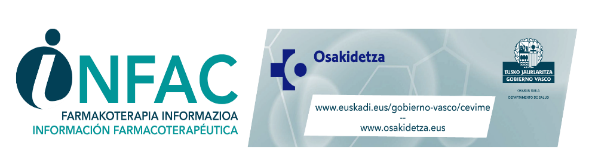 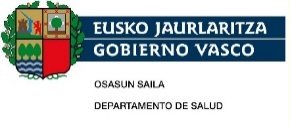 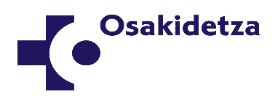 POPULAZIO ESPEZIFIKOAK: KIRURGIA BARIATRIKOAREN OSTEAN
Eragindako mikromantenugaiak
Kaltzio eta D bitamina 
D bitaminaren urritasuna oso ohikoa da, batez ere, bypass gastrikoan edo DBPan
D bitaminarik ez badago, kaltzioaren heste-xurgapena murrizten da, eta ondorioz, hezurrak desmineralizatzeko arriskua dago, hipokaltzemia dela eta
kaltzioa (ahal bada kaltzio zitratoa) eta D bitaminadun osagarriak errezetatu behar zaizkie paziente guztiei, eta aldizka egiaztatu D bitamina eta kaltzio maila egokiak direla
Azido folikoa
folatoen urritasuna ez da oso ohikoa kirurgia bariatrikoaren ondoren, heste mehar osoan zehar xurgatzen baita
prestakin multibitaminikoek azido folikoa eduki ohi dute
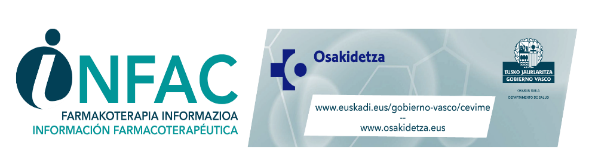 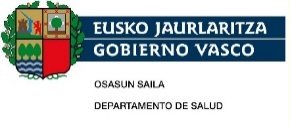 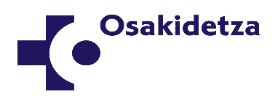 POPULAZIO ESPEZIFIKOAK: KIRURGIA BARIATRIKOAREN OSTEAN
Kirurgia bariatrikoaren ondorengo jarraipen analitikoa
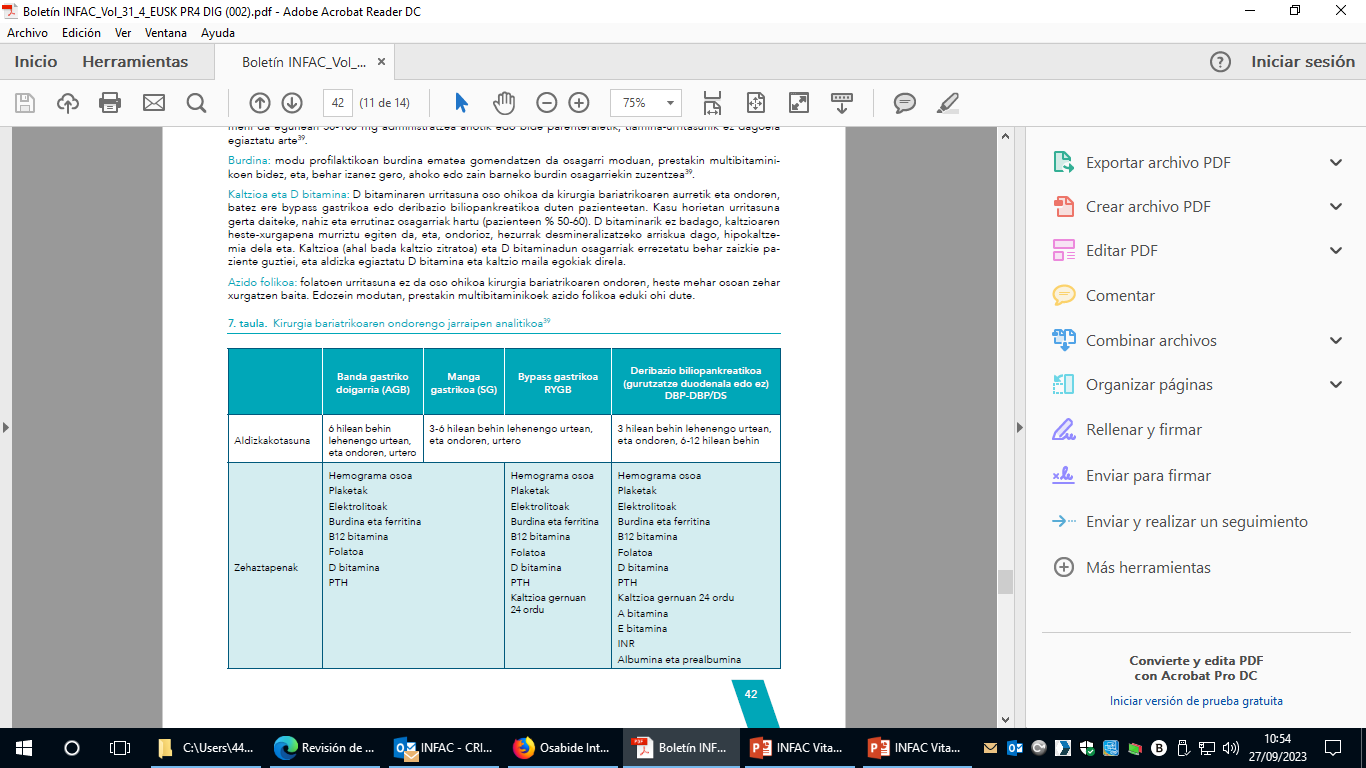 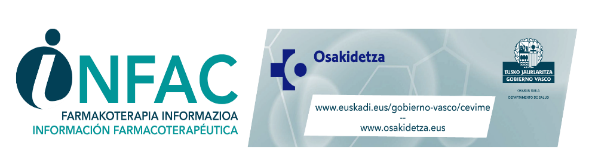 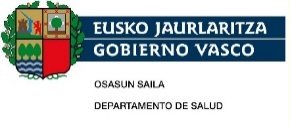 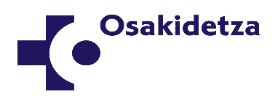 POPULAZIO ESPEZIFIKOAK: KIRURGIA BARIATRIKOAREN OSTEAN
Mikromantenugai osagarriak kirurgia bariatrikoaren ondoren
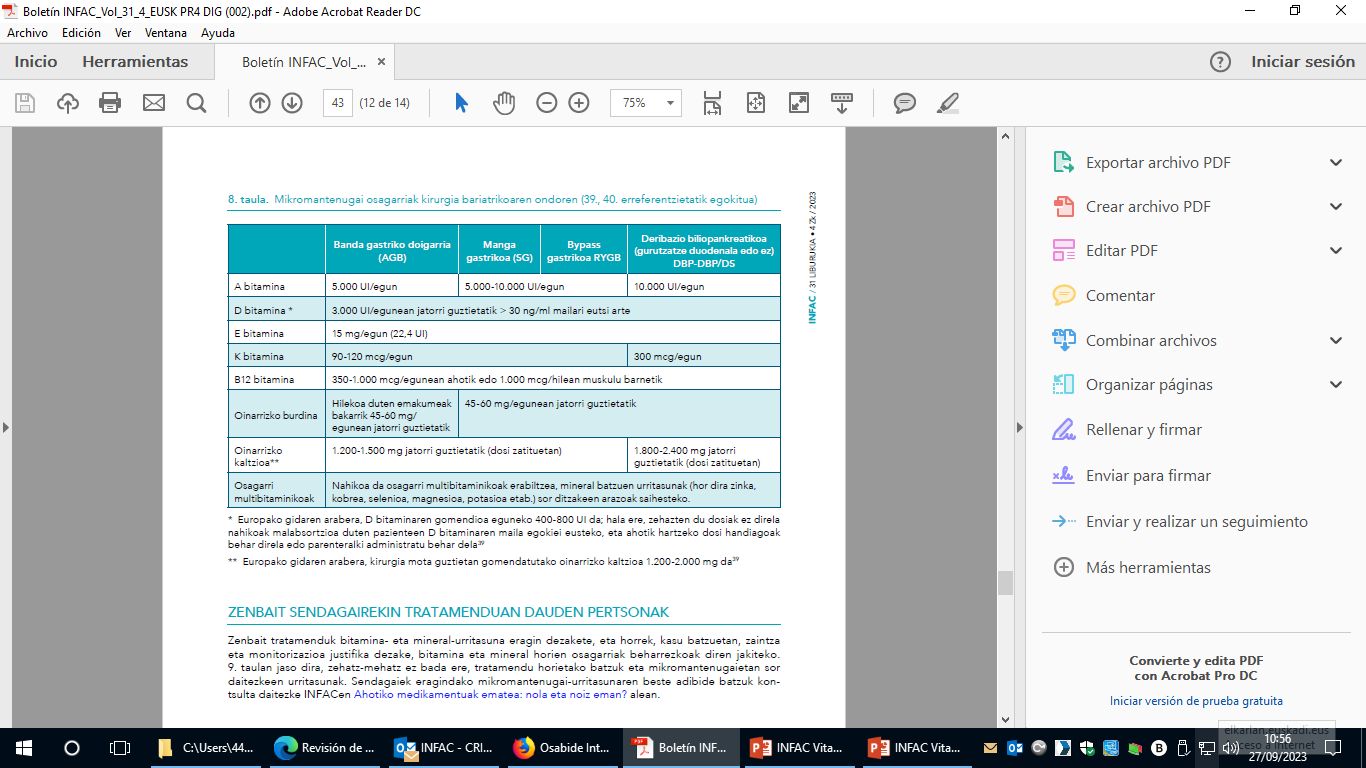 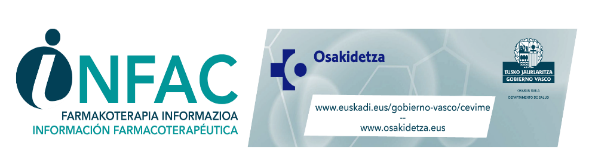 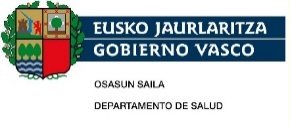 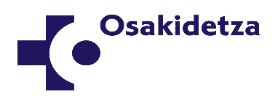 POPULAZIO ESPEZIFIKOAK: ZENBAIT SENDAGAIREKIN TRATAMENDUAN DAUDEN PERTSONAK
Zenbait tratamenduk bitamina- eta mineral-urritasuna eragin dezakete, eta horrek, kasu batzuetan, zaintza eta monitorizazioa justifika dezake, bitamina eta mineral horien osagarriak beharrezkoak diren jakiteko
		










Sendagaiek eragindako mikromantenugai-urritasunaren beste adibide batzuk kontsulta daitezke INFACen Ahotiko medikamentuak ematea: nola eta noiz eman? alean
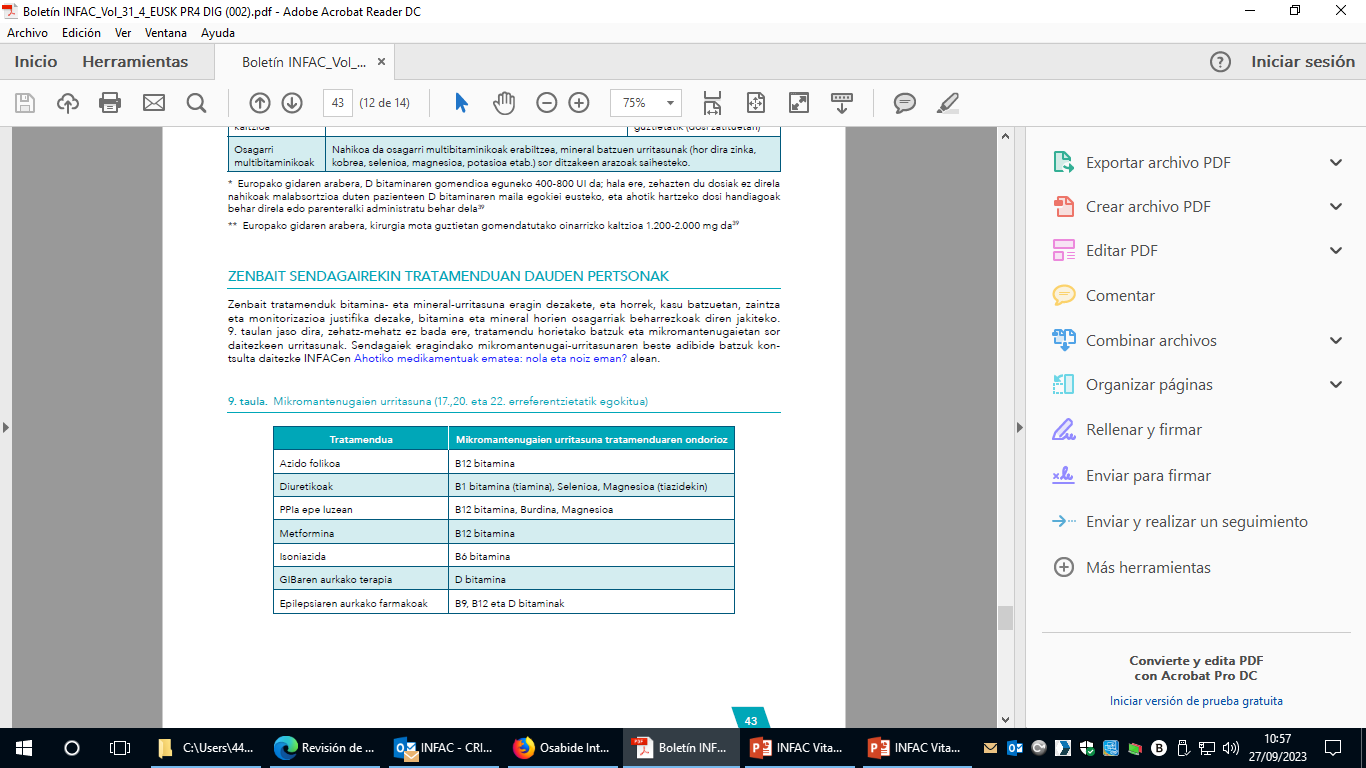 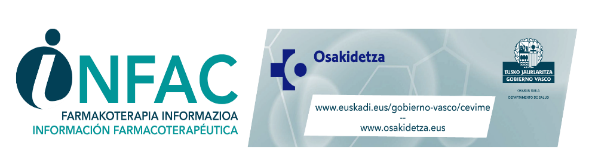 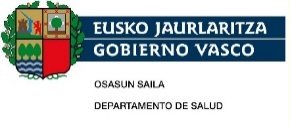 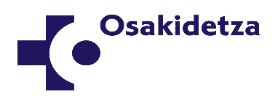 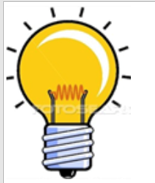 FUNTSEZKO IDEIAK
Osasun arazo zehatzik ez duten pertsonek ez dute bitaminen eta mineralen osagarririk kontsumitu behar
Biztanleriaren zati handi batek uste badu ere mikromantenugaiak onuragarriak eta kaltegabeak direla, gehienetan ez da egiaztatu haien efikazia patologia kronikoen prebentzioan, eta ondorio kaltegarriak eragin ditzakete
Profesional sanitarioek nutrizio- eta bitamina-osagarri horien arrisku, onura, eragozpen eta kostuen balantzearen berri eman beharko lukete
Garrantzitsua da bizimodu osasungarria gomendatzea eta dieta orekatua izatea, mikromantenugaien urritasunak saihesteko
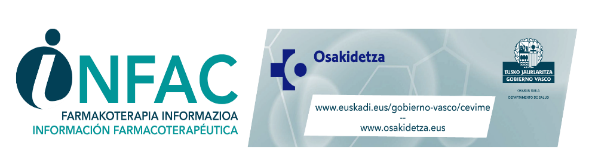 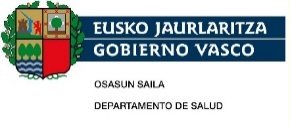 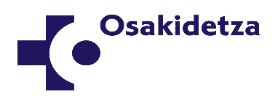 Informazio gehiagorako eta bibliografia…
INFAC 31 Liburukia, 4 Zk - 2023
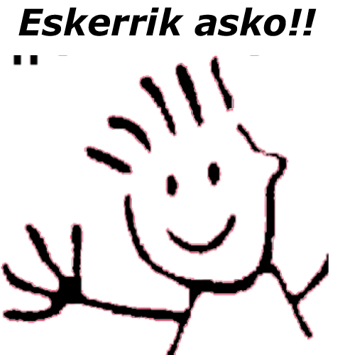 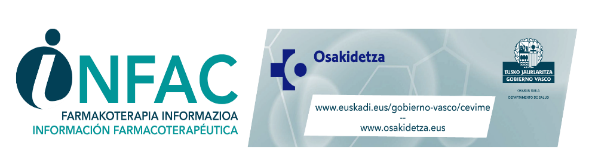 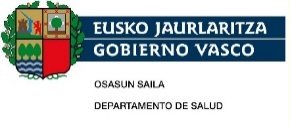 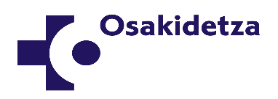